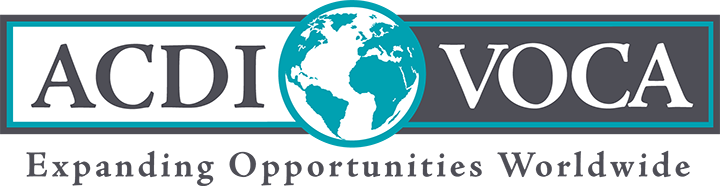 Data Cleaning Session
Anna Karenina principle
	
Happy families are all alike; 
every unhappy family is unhappy in its own way.

 - Leo Tolstoy
Queries
Query 1 – Spot-check Tacker
Query 2 – Spot-check Value
Query 3 – Same-Same finder
[Speaker Notes: Add a picture! ;)]
Query 1
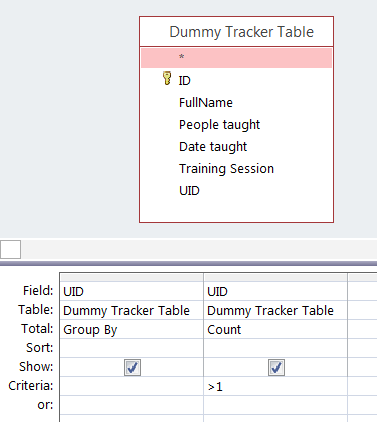 Query 2
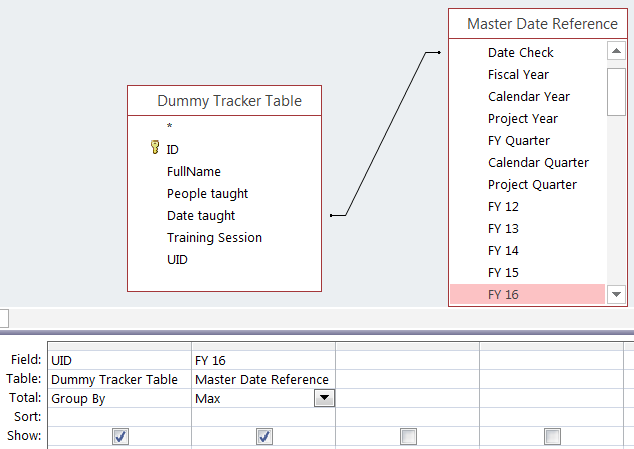 Query 3
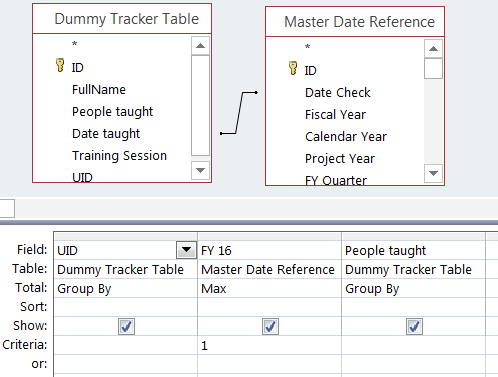 Connect UID-less data to Ben Reg
Create ad hoc semi-UIDs
Ex. If FullName/Phone/Village -> FN|Ph|V; FN|Ph;FN|V
For each sUID make Same-same query connecting BAD table to GOOD table (start from strictest!
Identify matches and bring BenID into BAD
ONLY IF MATCH = 1
If match >1, Actually contact beneficiaries
[Speaker Notes: Add a picture! ;)]
When duplicate beneficiaries in BenReg
Ensure actually duplicates!
DON’T DELETE!
Consolidate Trackers into one record in Ben Reg manually
Finally delete duplicate
[Speaker Notes: Add a picture! ;)]
Spot Checks
10% Rule
Data Truths
Informal audits!
[Speaker Notes: Add a picture! ;)]
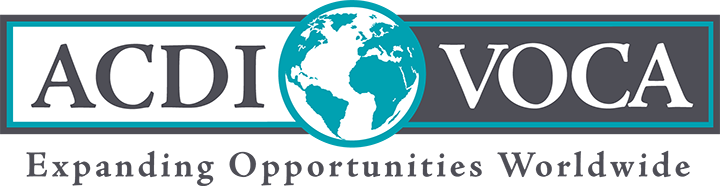 Thanks!